UNIVERSIDAD DE LAS FUERZAS ARMADAS- ESPE
DEFENSA DE TESIS
EDUCACIÓN INFANTIL
GUIDO CALUÑA
TEMA: ANÁLISIS DE LOS EJERCICIOS FONOLÓGICOS PARA DESARROLLAR HABILIDADES VERBALES EN LOS NIÑOS DE 5 A 6 AÑOS DEL CENTRO DE EDUCACIÓN BÁSICA “AMABLE ARAUZ” DE LA PARROQUIA DE CONOCOTO DURANTE EL PERÍODO 2014 – 2015.
PLANTEAMIENTO DEL PROBLEMA
FORMULACIÓN DEL PROBLEMA
¿LOS EJERCICIOS FONOLÓGICOS PERMITEN DESARROLLAR HABILIDADES VERBALES EN LOS NIÑOS DE CINCO A SEIS AÑOS DEL CENTRO DEL EDUCACIÓN BÁSICA  “AMABLE ARAUZ”?
DELIMITACIÓN DE LA INVESTIGACIÓN
OBJETIVOS
GENERAL 

Analizar la aplicación de los ejercicios fonológicos en el desarrollo de las habilidades verbales en los niños de cinco a seis años del Centro de Educación Básica “Amable Arauz”, de la parroquia de Conocoto, durante el período 2014-  2015.
OBJETIVOS ESPECÍFICOS
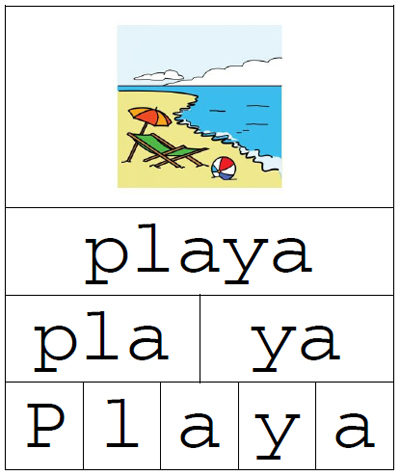 MARCO TEÓRICO
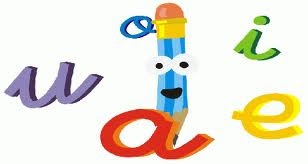 Ejercicios fonológicos
14 aspectos de la conciencia fonológica que propone la lingüista Sylvia Defior.

Duración acústica de la palabra
Reconocer o producir una rima
Aislar unidades de una palabra
Añadir una unidad o una palabra
Sustituir una unidad, sílaba o palabra
Indicar las palabras de una frase
Clasificar palabras por sus unidades (sílabas o fonemas)
Contar unidades (sílabas o fonemas) 
Descomponer una palabra en unidades
Suprimir una unidad de una palabra
Reconocer una unidad del habla
Mezclar unidades para producir nuevas palabras
Especificar que unidad ha sido suprimida de la palabra
Invertir el orden de las letras en las palabras
Recurso didáctico para facilitar el proceso de enseñanza – aprendizaje de la conciencia fonológica.
Su objetivo es fortalecer los conocimientos de los niños referente a las diferentes componentes de la conciencia fonológica como la identificación de fonemas, reconocimiento de palabras en una frase, segmentación de palabras, entre otros.
Los beneficios son la capacidad de entender con mayor facilidad como los sonidos actúan y se interrelacionan dentro de las palabras, además de fortalecer las habilidades verbales de los niños.
Conciencia Fonológica
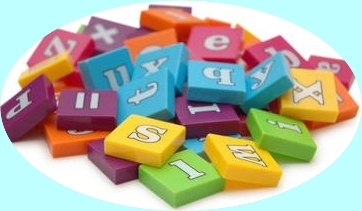 Habilidades Verbales
PROCESAMIENTO DE INFORMACIÓN
Ficha de observación para los ejercicios fonológicos (Docentes).
Ficha de observación para las habilidades verbales (Niños).
 Encuesta a las docentes
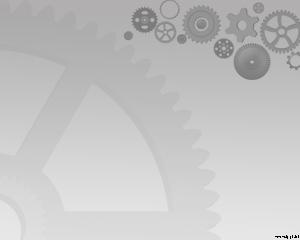 ENCUESTA A DOCENTES
De los siguientes enunciados marque con una X los que sean correctos con respecto al significado de la conciencia fonológica.
De los siguientes enunciados escoja los que intervienen en la conciencia fonológica 
a.- Conciencia del fonema, conciencia silábica
Subraye los enunciados que manifiesten lo que se evalúa en el aprendizaje de las habilidades verbales:
Observar videos con atención, interpretar gestos corporales
Considera Ud. necesario contar con un manual para trabajar las habilidades verbales a través de los ejercicios fonológicos.
FICHA DE OBSERVACIÓN HABILIDADES VERBALES
Aprende nuevas palabras y las utiliza en oraciones
Crea historietas a partir de imágenes.
FICHA DE OBSERVACIÓN PARA DETERMINAR EL USO DE EJRCICIOS FONOLÓGICOS EN EL AULA.
Trabaja en la identificación de palabras en una frase.
Trabaja en la clasificación de palabras por sus unidades (sílabas o fonemas).
Realiza ejercicios para unir fonemas y formar palabras.
CONCLUSIONES
Las docentes no poseen un conocimiento muy extenso acerca de los diferentes tipos de ejercicios fonológicos que existen para trabajar con los niños de 5 a 6 años; por lo cual trabajan los ejercicios más convencionales.
Las docentes poseen un conocimiento establecido de la conciencia fonológica; pero desconocen acerca de todos los beneficios que conlleva desarrollar este aprendizaje en los niños.
Los niños poseen un buen desarrollo de las habilidades verbales; sin embargo la ficha de observación demostró que a medida que van avanzando en complejidad los ejercicios, los niños presentan dificultades para resolverlos.
La realización de un manual con ejercicios fonológicos para desarrollar las habilidades verbales de los niños es imperante; ya que las docentes no cuentan con este material didáctico dentro de su aula.
RECOMENDACIONES
Es recomendable que las docentes cuenten con un manual de los diferentes tipos de ejercicios fonológicos que existen; ya que la utilización de estos van a permitir que los niños desarrollen mejor sus habilidades verbales.
Es recomendable que las docentes posean más información de la importancia que tiene el desarrollo de la conciencia fonológica en los niños; ya que de esta manera realizarán más actividades destinadas a este aprendizaje.
Es recomendable que las docentes realicen actividades variadas y con diferente nivel de complejidad para desarrollar las habilidades verbales en los niños, a través de la aplicación de ejercicios fonológicos que mejoren su lenguaje.
Se recomienda a las docentes que apliquen las actividades de ejercicios fonológicos propuestos en el manual y creen otros de manera consecutiva conforme vayan trabajando la conciencia fonológica.
PROPUESTA ALTERNATIVA
MANUAL DE EJERCICIOS FONOLÓGICOS PARA TRABAJAR LA CONCIENCIA FONOLÓGICA Y DESARROLLAR LAS HABILIDADES VERBALES EN LOS NIÑOS DE 5 A 6 AÑOS
ACTIVIDADES
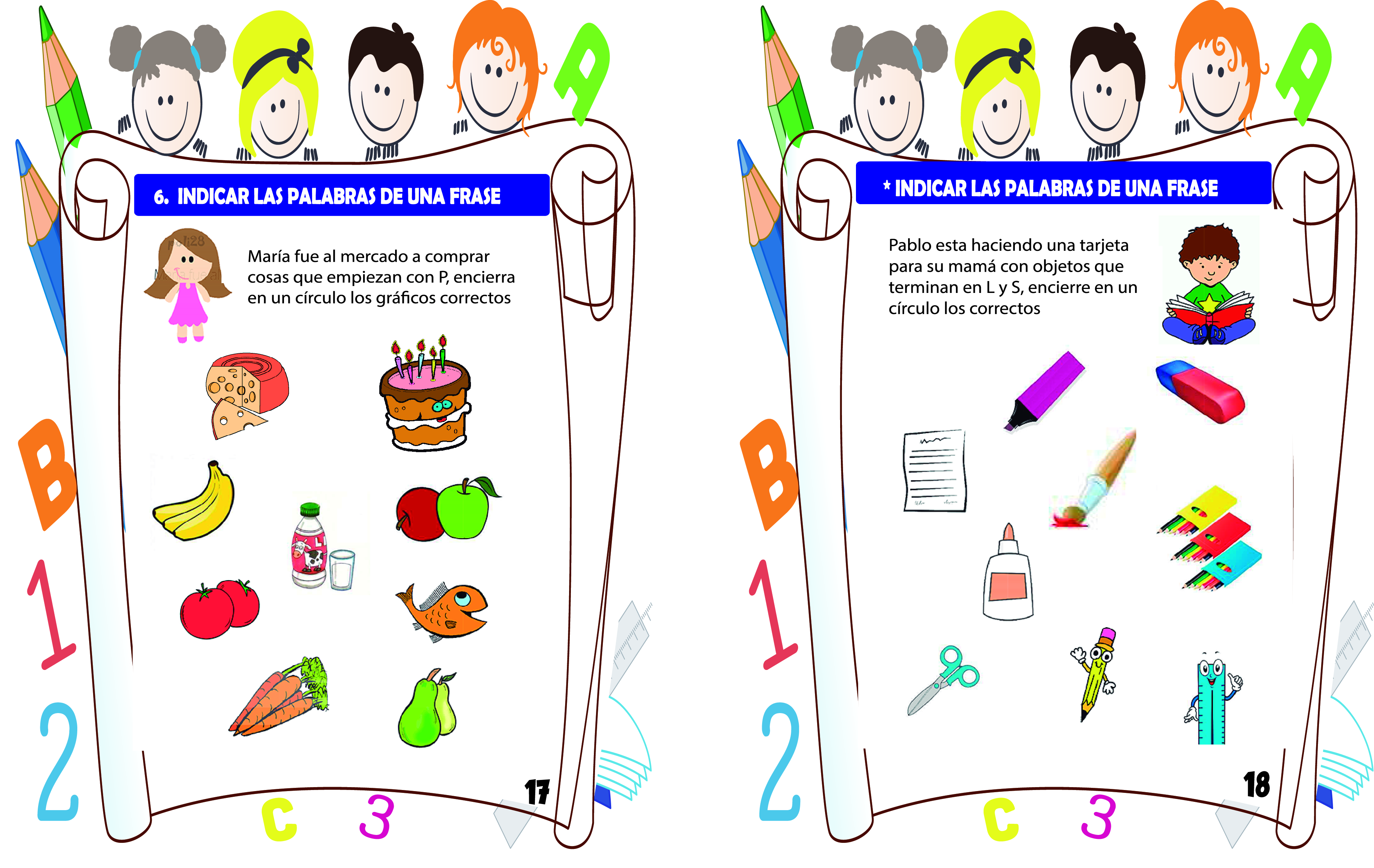 ACTIVIDADES
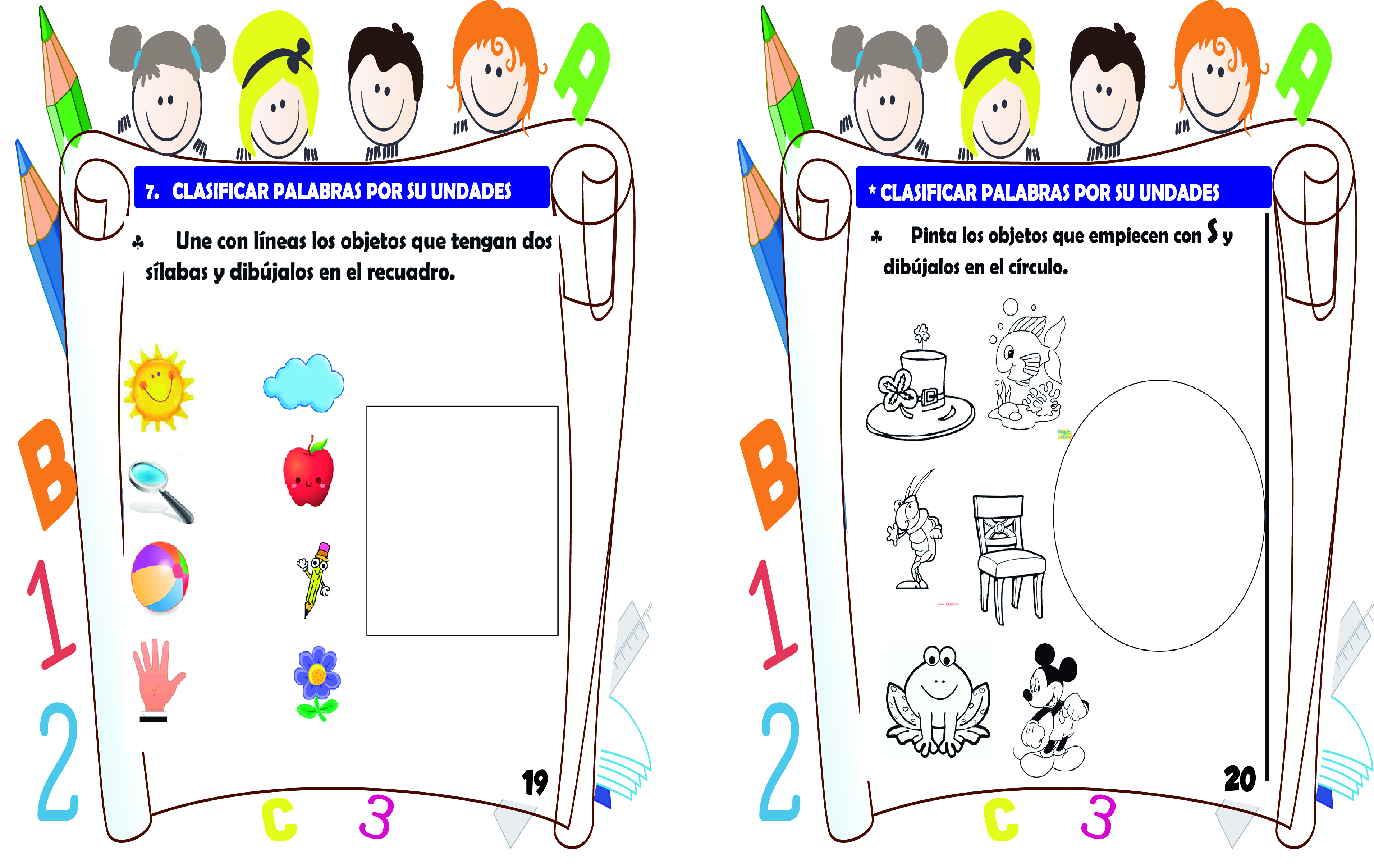 ACTIVIDADES
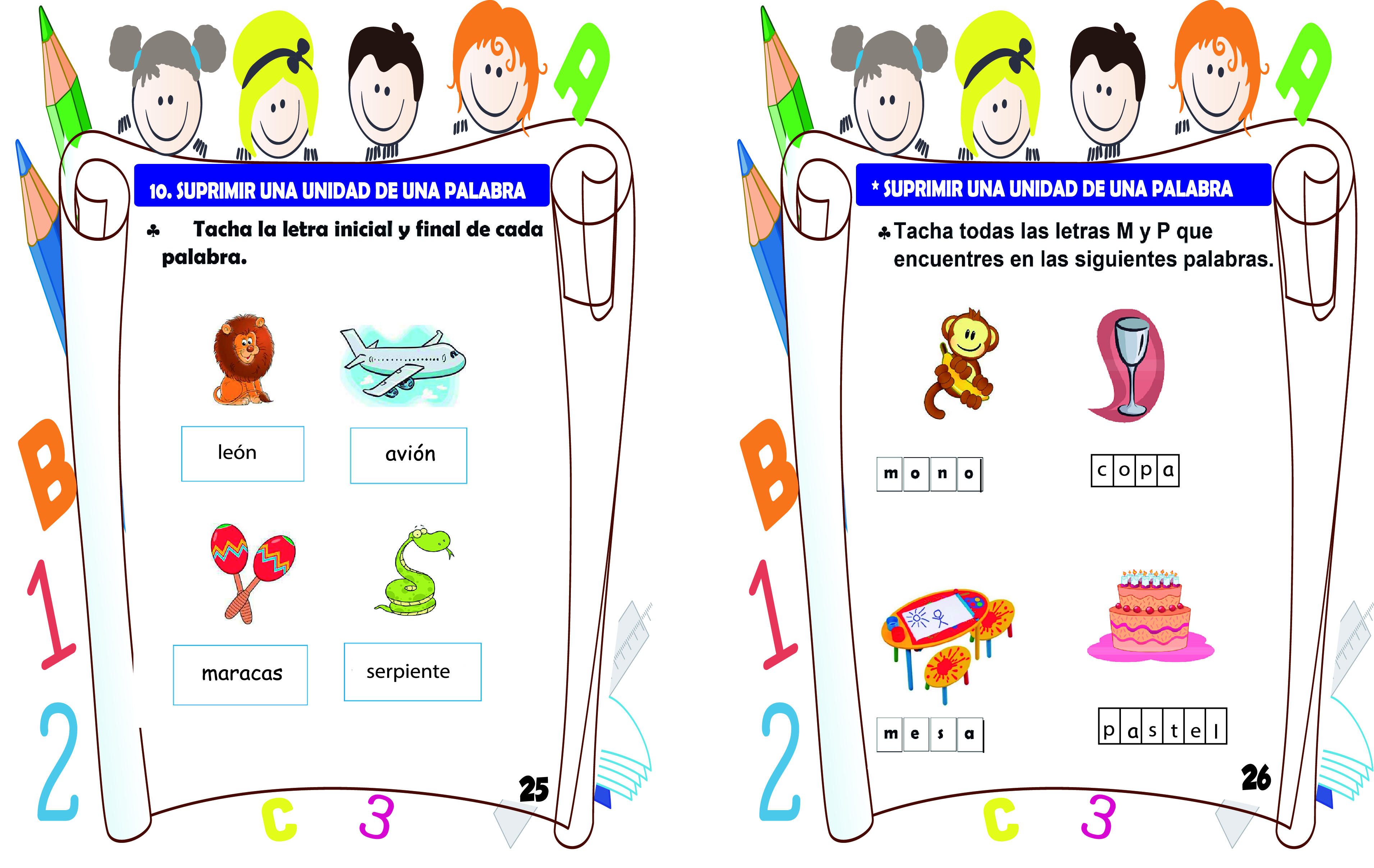 ACTIVIDADES
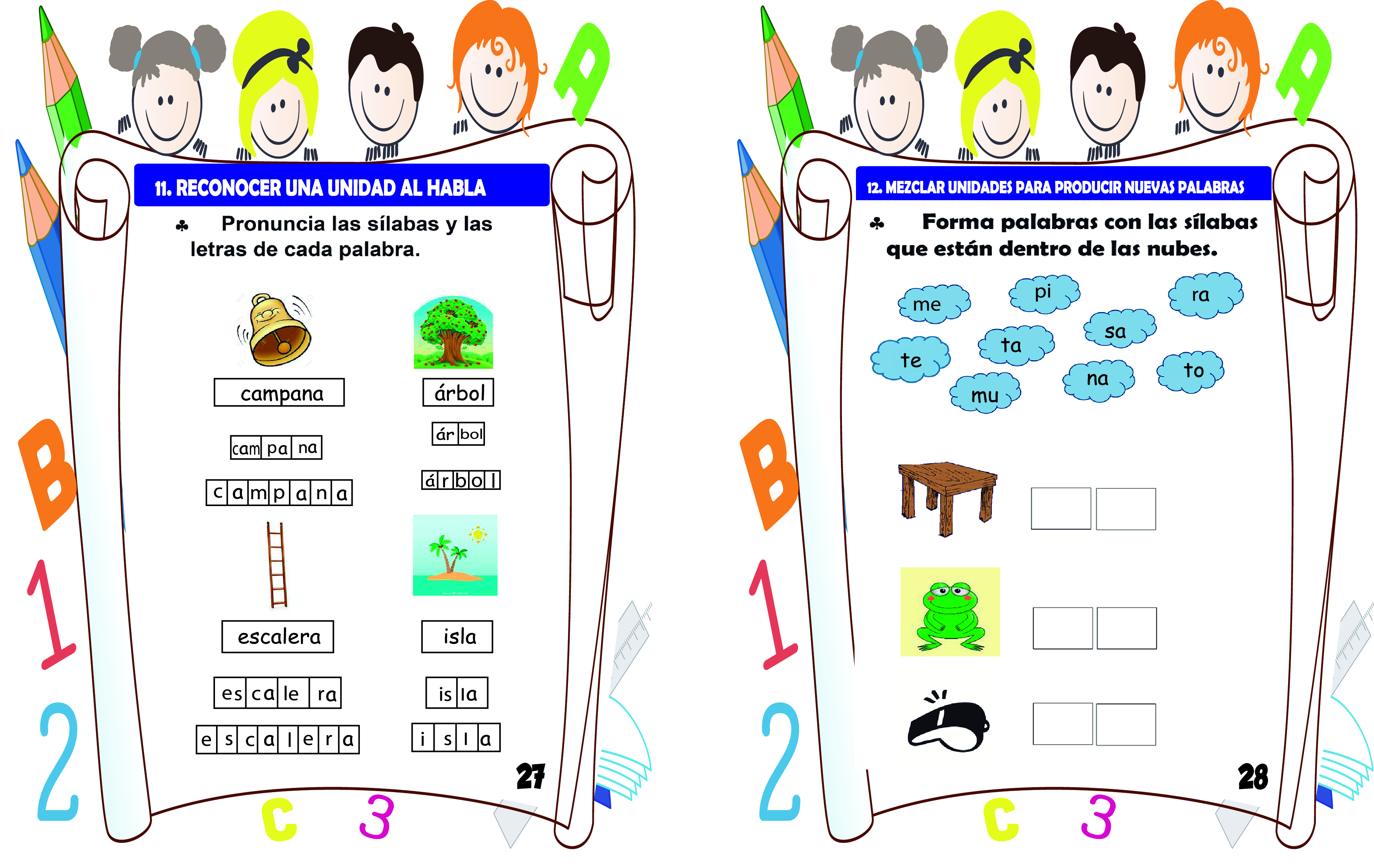 ACTIVIDADES
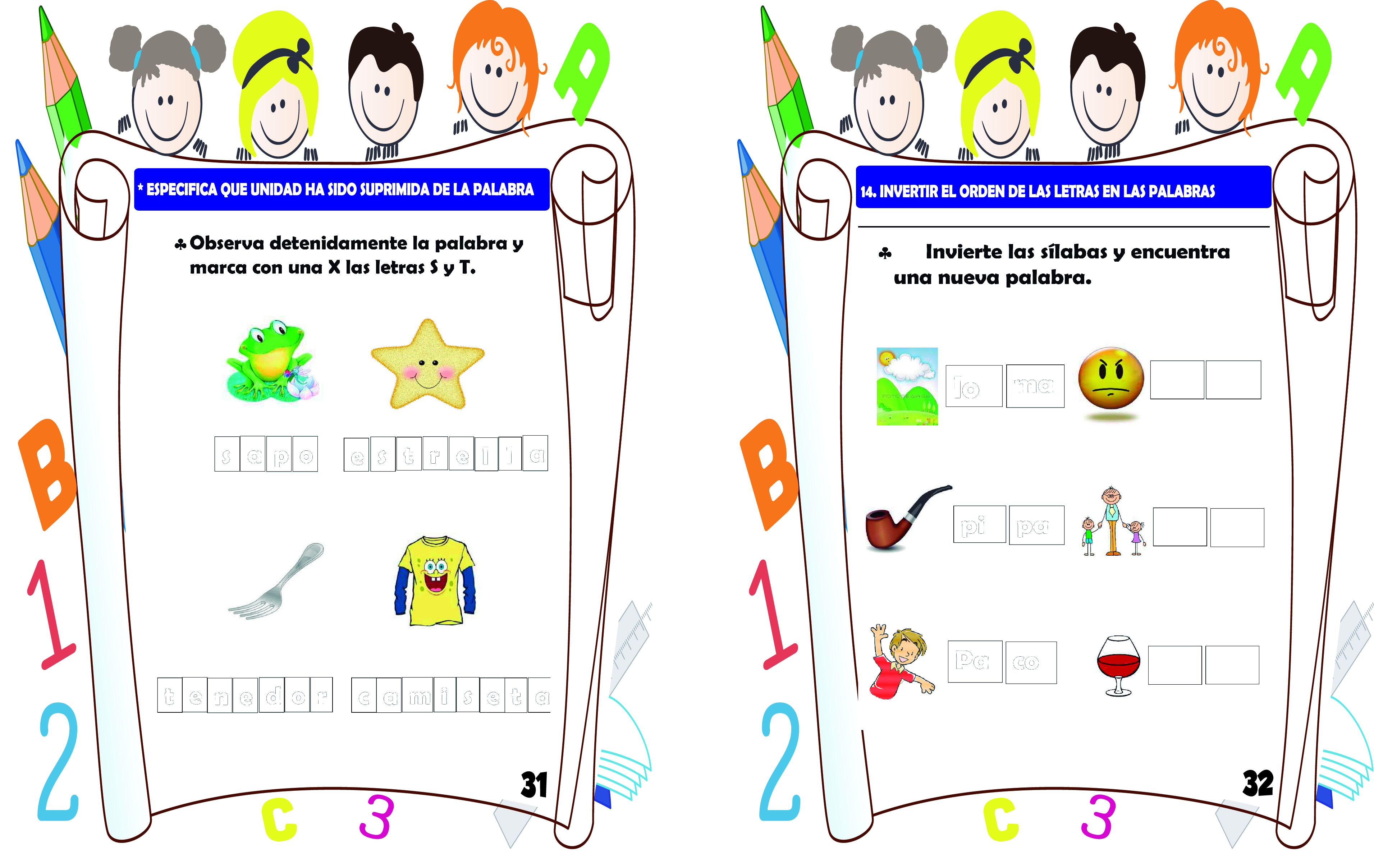 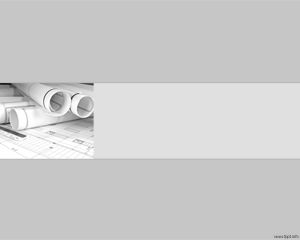 GRACIAS POR SU ATENCIÓN